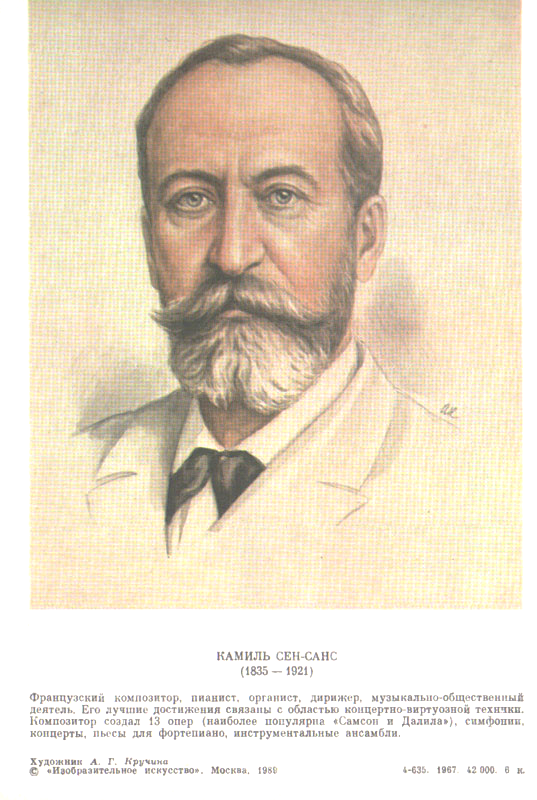 Шарль                     Камиль Сен-Санс                    1835 – 1921
Французский композитор, 
пианист, дирижёр, писатель, педагог.
«Королевские львы»
«Аквариум»
«Кенгуру»
«Куры и петухи»
«Лебедь»
«Персонаж с длинными ушами»
«Слон»
«Кукушка в глубине леса»
«Птичник»
«Финал цирка карнавал животных»